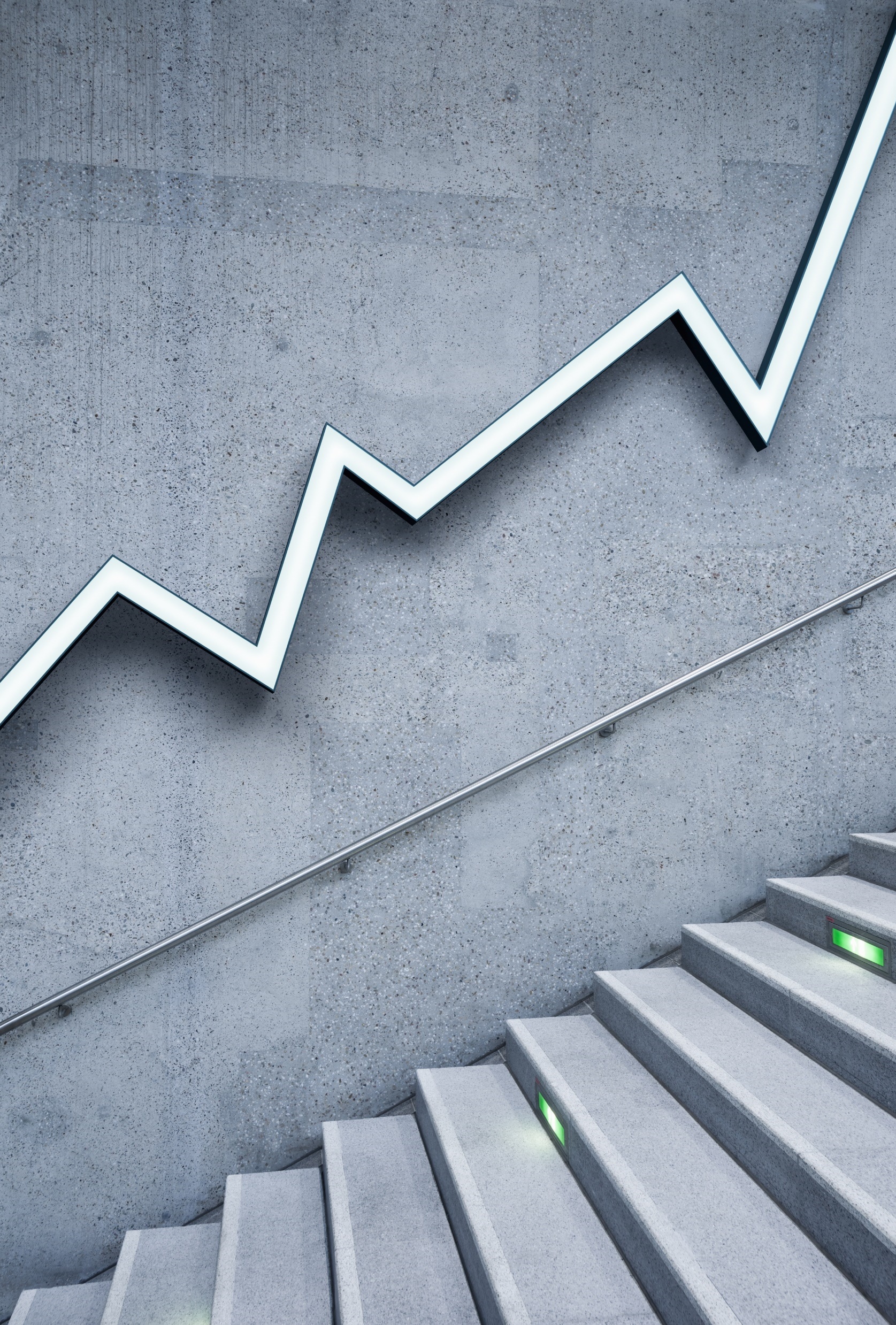 Strategic Healthcare Advisory Services
Sustainable Healthcare Solutions
Steven Lash
Managing Director
Providing solutions for Health systems, Hospitals and Medical groups that are sustainable, cost effective and proven
Deliverables are guaranteed!
Making a Difference
Seasoned Healthcare Professionals
Augments staff for specific needed projects
No scope creep
Cost effective method in lieu of adding staff
We ensure that we deliver results that are delineated in the Scope of Work (SOW)
Our Difference
Results, Results, Results
Large Consulting company expertise at a fraction of the cost
Proven professionals eliminates learning curve
Familiar with most leading EMRs & RCM Systems
Services - Interim Staffing
CFO
COO
VP Finance
VP Revenue Cycle Management
Medical Group Administrator
Services – Revenue Cycle Management
Upfront assessment -problem/issue identification with recommendations
Implement front end; middle & backend  that improve workflow & cashflow
Cash acceleration 
Develop & Implement KPIs- weekly and monthly
Review RCM software & reporting
Services – Operations –Hospital & Medical Group
Upfront assessment – problems/issues identification with recommendations which drives the scope of work
Implement KPIs, financial and operating processes (best practices), staffing & productivity systems
Analyze Physician scheduling, charging, compensation & its effect on operations with recommendations for improvements 
Review utilization of IT systems
Develop plan for Centralized Business Office & implement
Revision of Physician compensation arrangement including establishing productivity standards
Services – Other Strategic Services
Mergers & Acquisitions
Valuation of Target company
Synergy analysis
Project management for implementing synergies approved by client
Delivering realization report

Information Technology
Prepare & analyze RFI/RFP responses
Support in negotiating Vendor contract
Project manage of system implementation/system upgrades
Contact Information
Steven Lash
stevenmlash@gmail.com
+1 619-992-8200